Cox ZL, Nandkeolyar S, Johnson AJ, Lindenfeld J, Rali AS
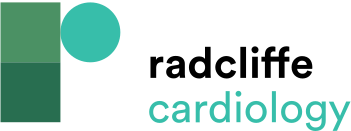 Potential Guideline-directed Medical Therapy Optimisation Strategies
Citation: Cardiac Failure Review 2022;8:e21.
https://doi.org/10.15420/cfr.2022.08
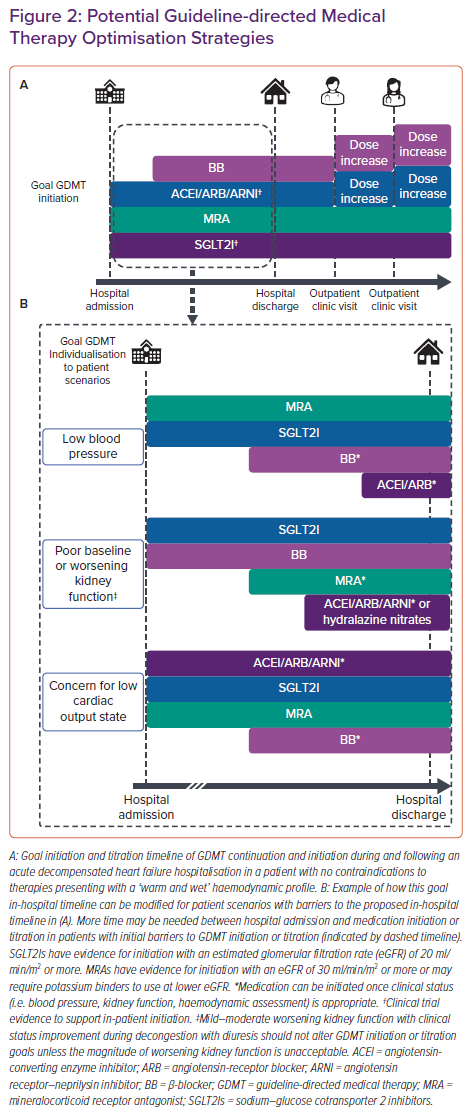